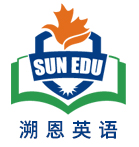 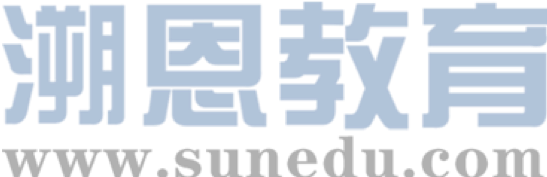 感恩遇见，相互成就，本课件资料仅供您个人参考、教学使用，严禁自行在网络传播，违者依知识产权法追究法律责任。

更多教学资源请关注
公众号：溯恩高中英语
知识产权声明
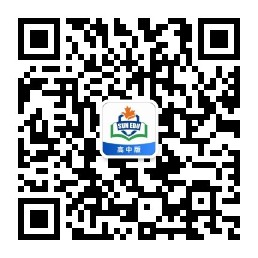 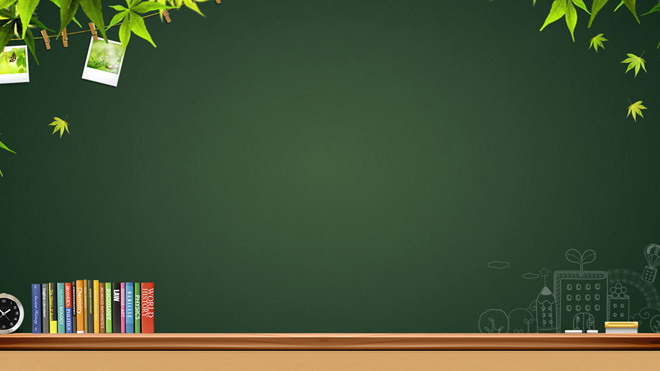 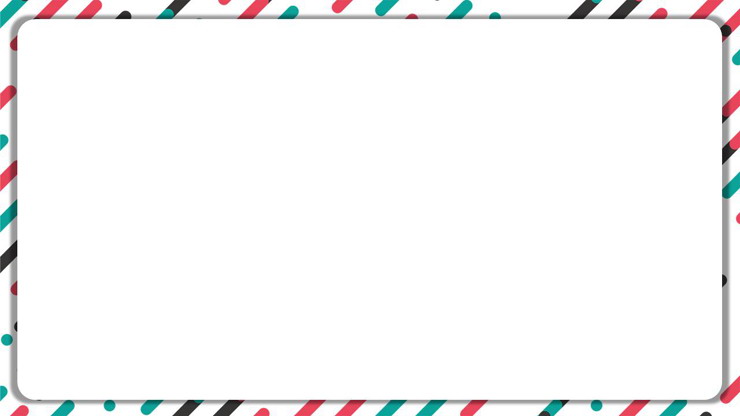 课         题：Grammar--- Subjunctive Mood used in “If- clause”
学         科：英语
区         县：西安市灞桥区
单位名称：西安市东城第一中学
授课教师：常巍
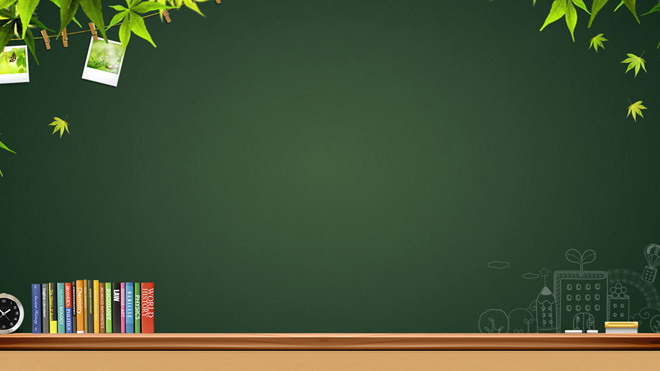 Subjunctive Moodused in “ If-clause”
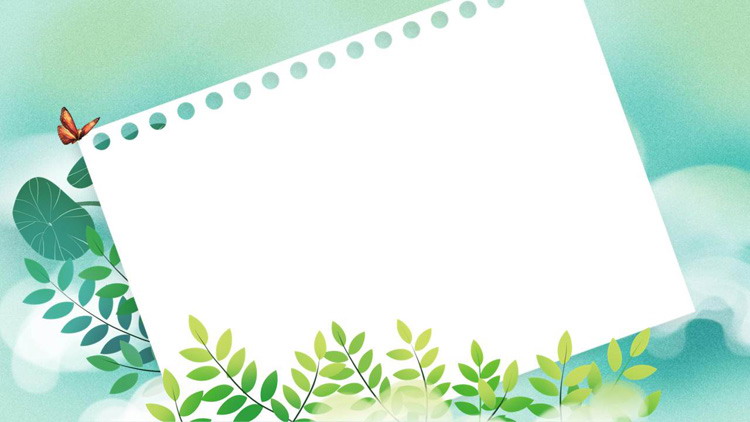 What is Subjunctive Mood?
Watch a video
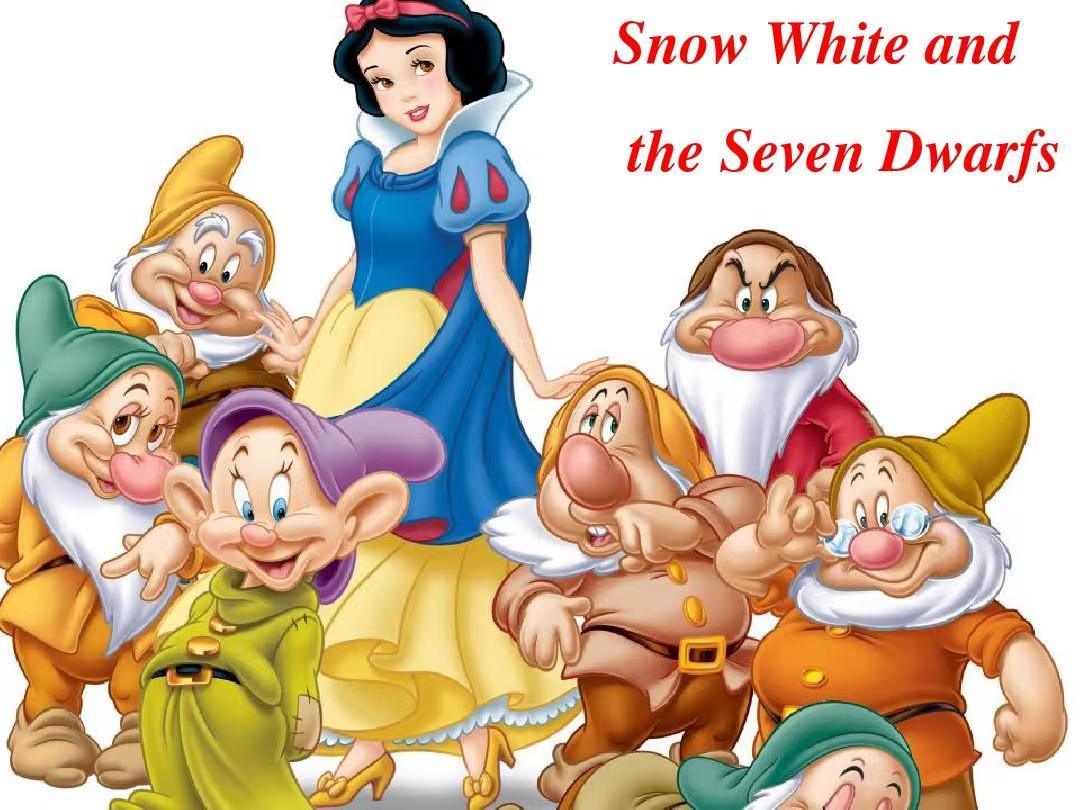 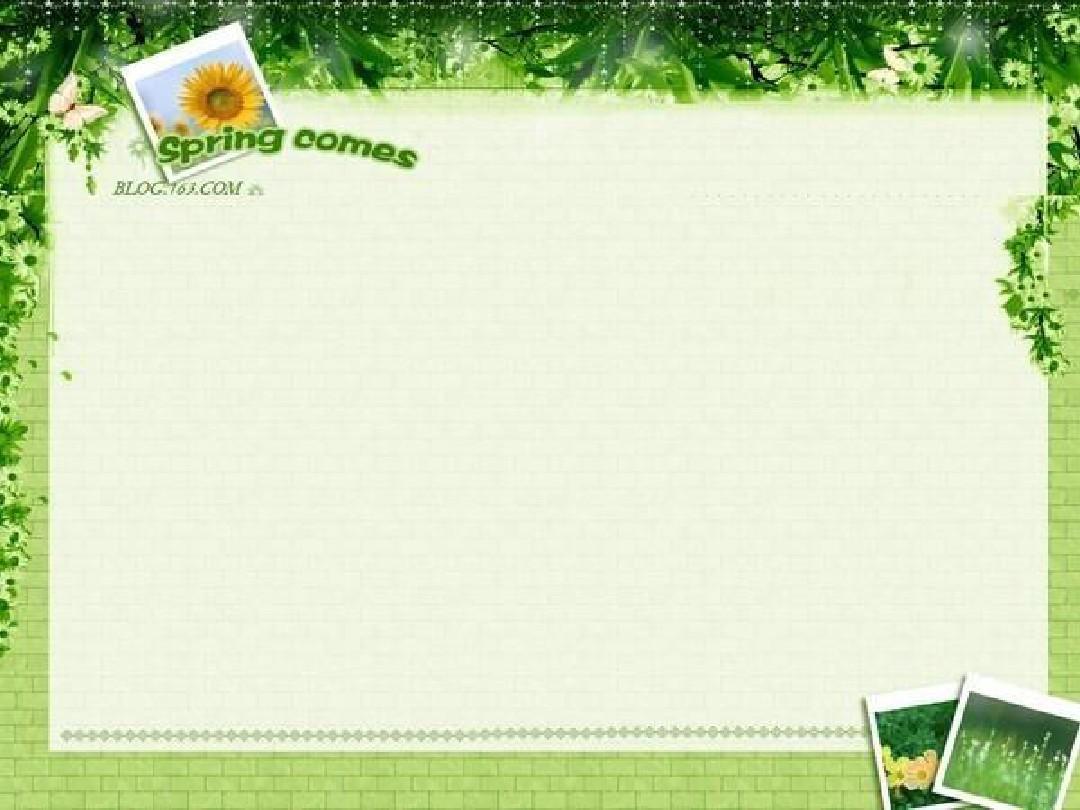 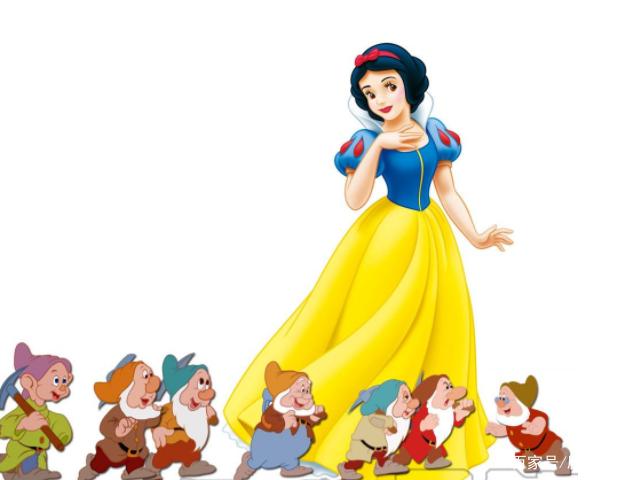 If I were you, I would…
Subjunctive Mood--- 
the special form of a verb that expresses a wish, possibility, or condition, etc.
Snow White was not the dwarfs. She didn’t listen to them and died at last.
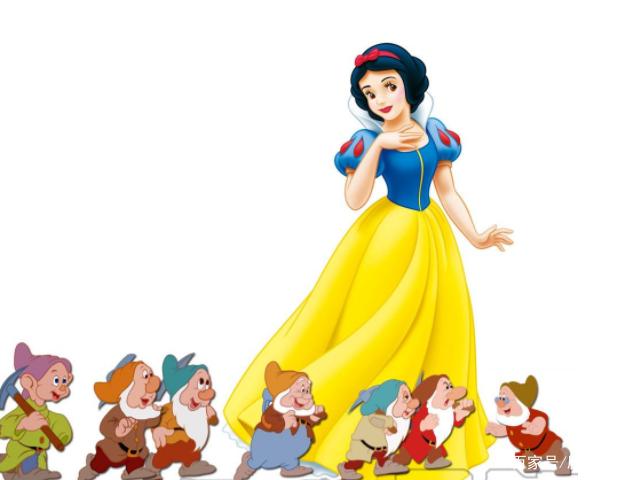 --- the truth
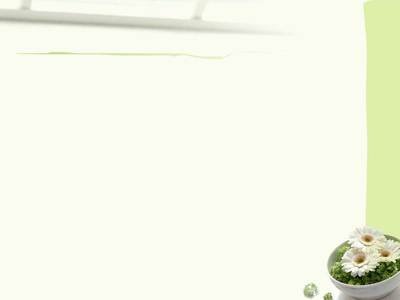 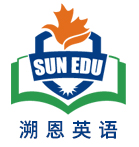 Subjunctive Mood used in “If-clause”
The present situation
The past situation
The future situation
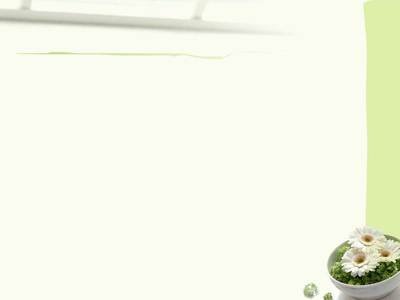 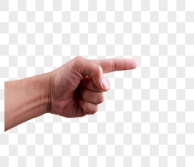 The present situation
What would you do 
             if you won the lottery?
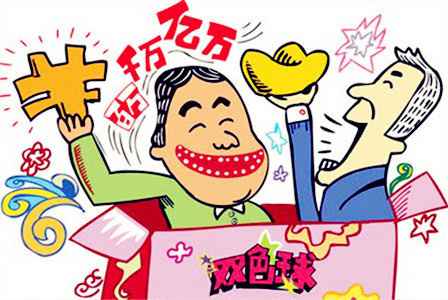 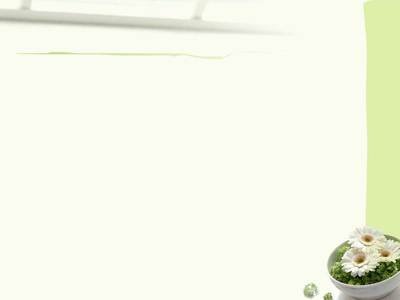 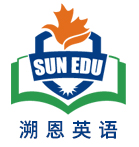 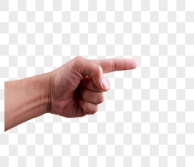 The present situation
If I won the lottery, I would buy a luxury car.

If I had so much money, I might travel around the world.

If I were the one who won the lottery, I could do whatever I want!
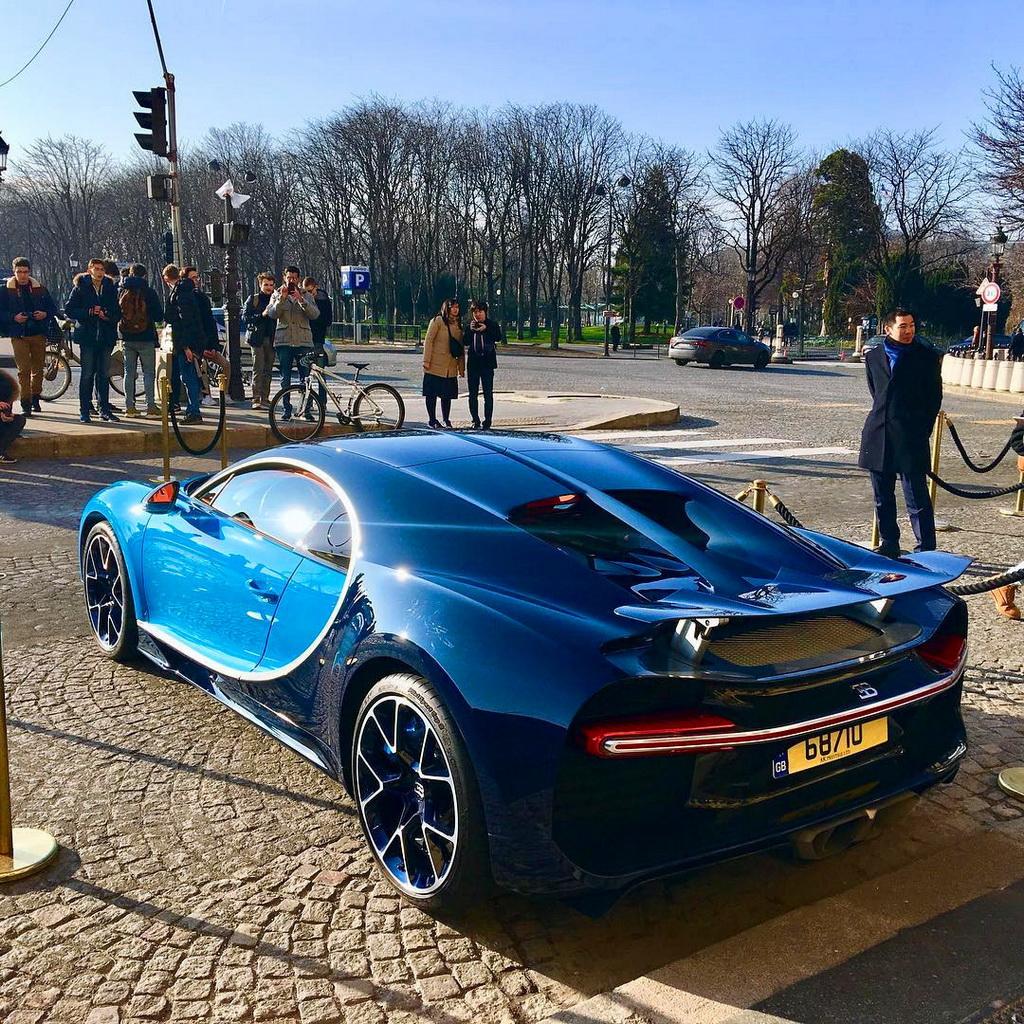 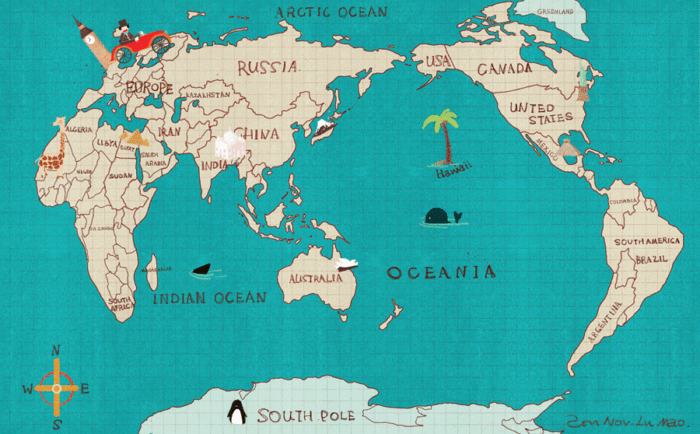 The present situation
would/might/ could/ should +do
did/ were
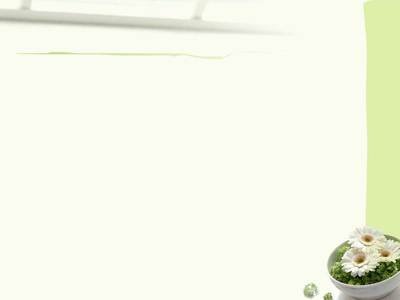 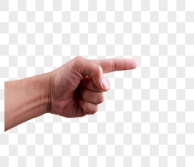 The past situation
What would have happened
          if things had gone different?
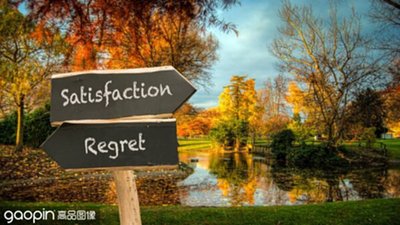 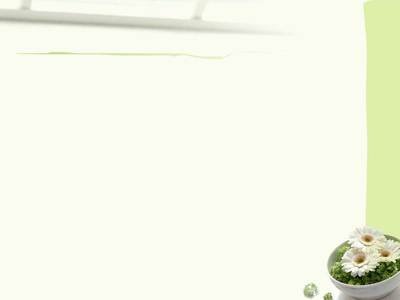 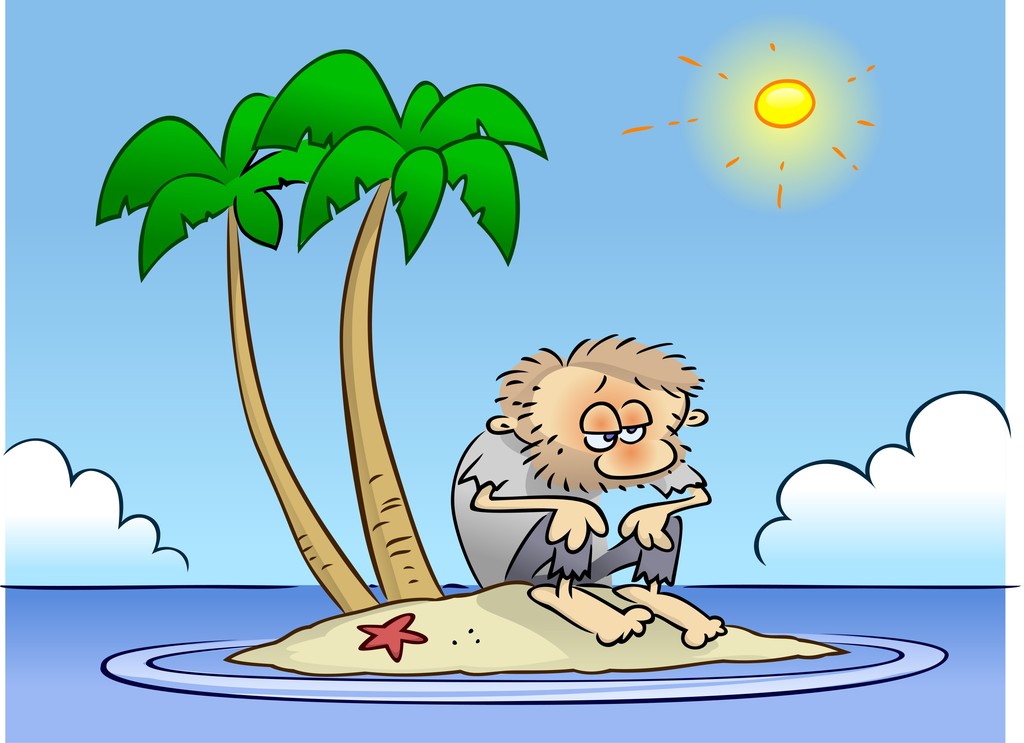 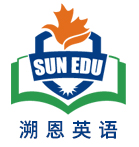 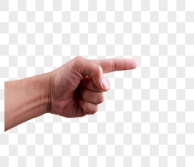 The past situation
If he had driven more carefully, he could not have had the car accident yesterday.

If I had had time last night, I would have gone to see the film with you .

If I had learnt how to swim, I should not have been trapped in this island.
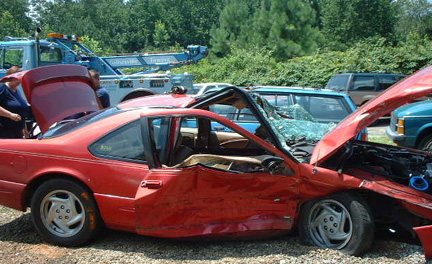 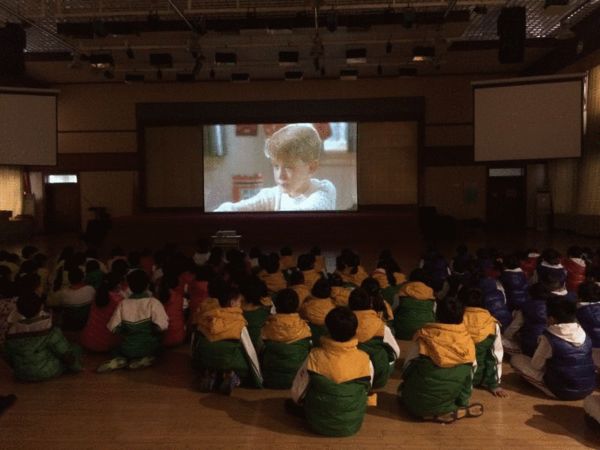 The past situation
would/might/ could/ should + have done
had done
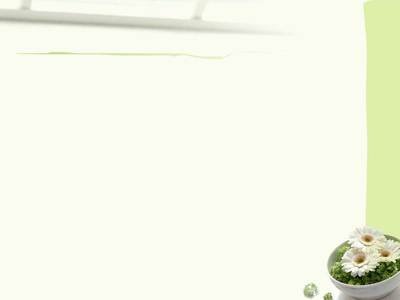 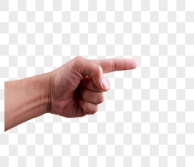 The future situation
What to say if we wish to see snow in summer?
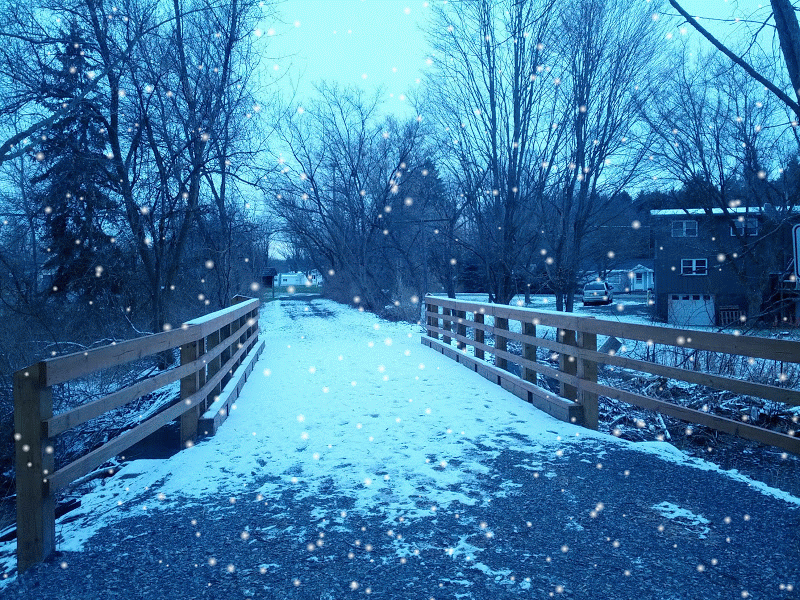 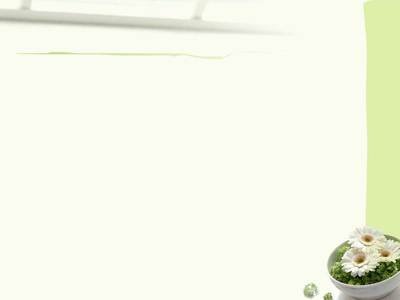 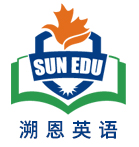 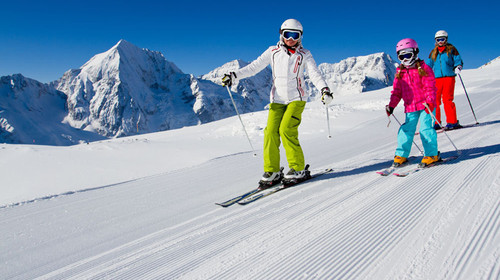 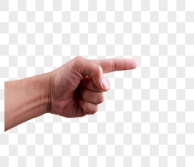 The past situation
If it snowed tomorrow, I could make a snow man.

If it should snow tomorrow, I would have a snowball fight.

If it were to snow tomorrow, I might go to ski with my friends.
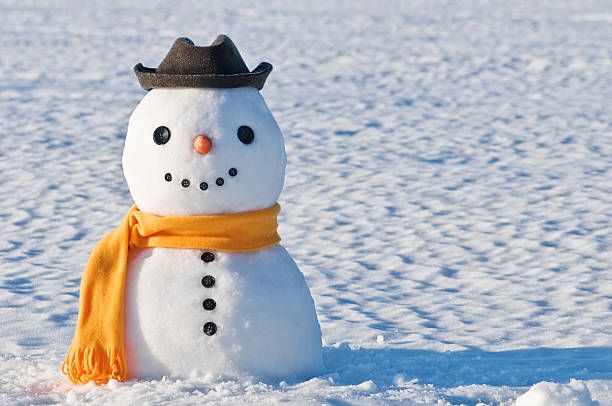 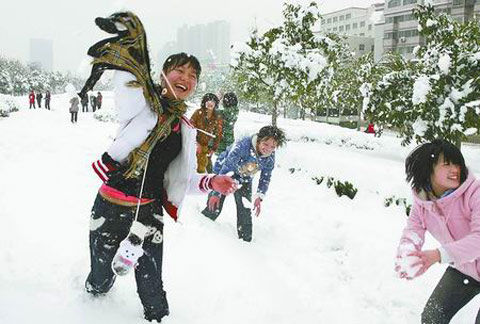 ① did/ were
② should do
③ were to do
would/might/ could/ should + do
The future situation
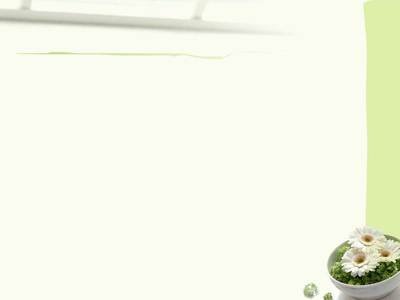 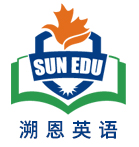 Subjunctive Mood used in “If-clause”
The present situation
would/might/ could/ should +do
did/ were
The past situation
would/might/ could/ should + have done
had done
① did/ were
② should do
③ were to do
The future situation
would/might/ could/ should + do
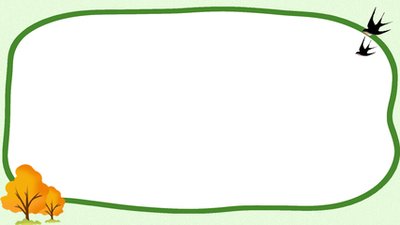 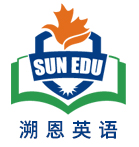 Some special situations
★
If I were you , I would accept his invitation.
  = Were I you , I would accept his invitation.
1. 如果虚拟条件句的谓语部分有were，had和should时，可省略if，把were，had和should放到从句主语前面去，多见于书面语。
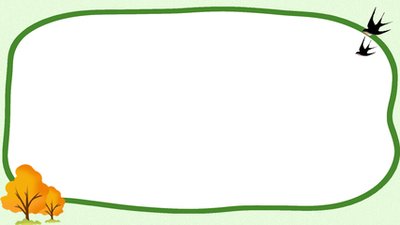 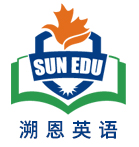 ★
2.含蓄条件： 有时假设的情况并不以条件从句表示出来，而是暗含在上下文中，通过介词短语来表示，比如：but for(要不是...), without(如果没有...), 或者一些连词otherwise（否则）, but（但是）表示虚拟条件.
But for your  advice, I couldn't have done it so successfully.
     The change could not have taken place without the open-door policy.
     I was so busy then, otherwise, I would have told him the answer.
    = I would have told him the answer,  but I was so busy then.
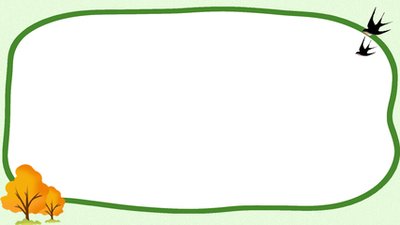 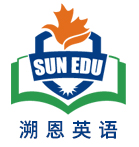 ★
3. 错综时间的虚拟条件句:
           If 从句谓语动词发生的时间与主句所假设的谓语动词发生的时间不一致，主句和从句的谓语动词要依照对应的时间而定。
If you had spoken to him last time you saw him, you would know what to do now. 

If I were you, I wouldn’t have missed the film last night. 。
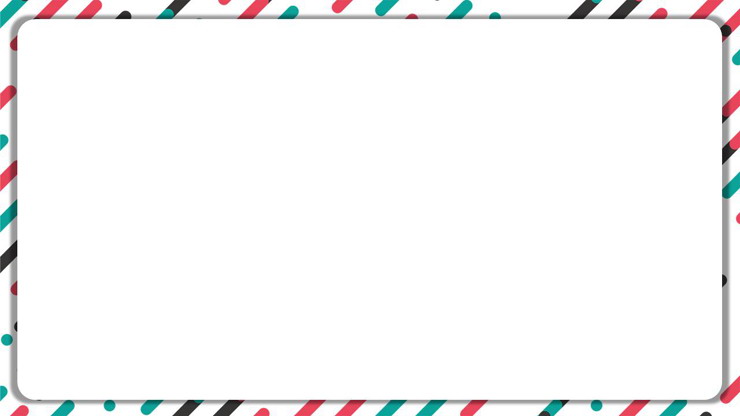 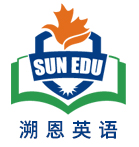 Discussion
If there had been another chance, 
what would Snow White have done?
If Snow White had had a second chance, she could have listened to the dwarfs. (past)
If I were Snow White, I would take control of my own life! (present)
If Snow White should have a new life                tomorrow, she should never talk to the    stepmother again.  (future)
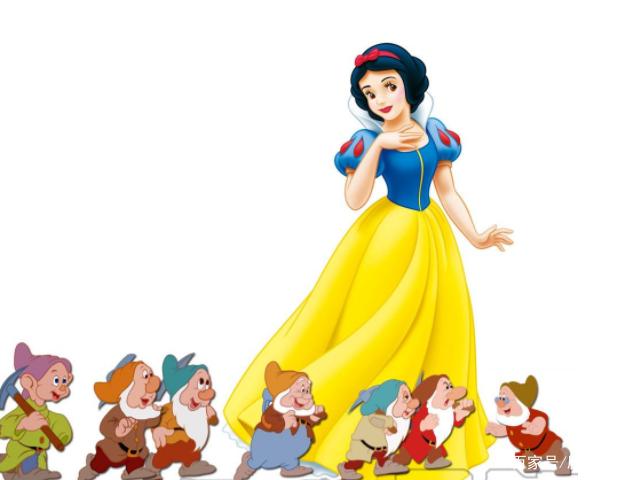 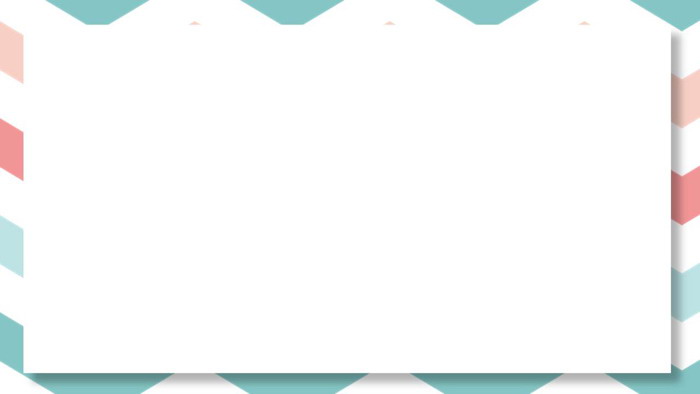 Homework:
       Think about your life and write sentences using Subjunctive Mood.

      1. What could you have done if you had had a second chance to start your high school life?  (past)

       2. What would you do if you graduated/ should graduate/  were to graduate from high school tomorrow?                     (future)
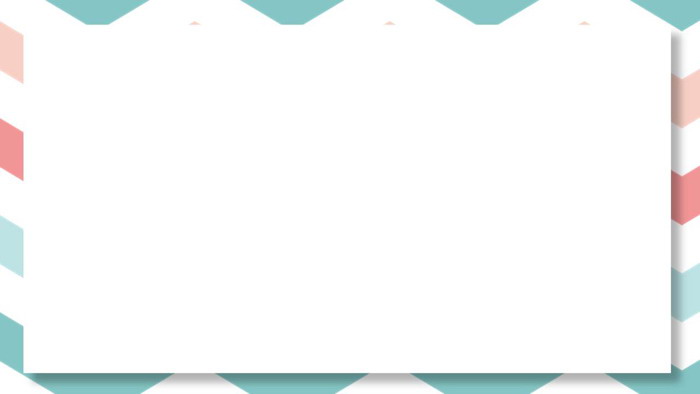 Homework (possible version) :
       
      1.  I should have worked harder on my English if I had had a second chance to start my high school life.
             I would have made a better plan for my high school life if I had had a second chance to start it.
             I could have got up early for physical exercise from the first day if I had had a second chance to start my high school life.

       2.  I would travel around the world if I graduated from high school tomorrow.
            I could try to learn to play a new instrument if I should graduate tomorrow.
            I might learn a new language for the future if I were to graduated from high school tomorrow.
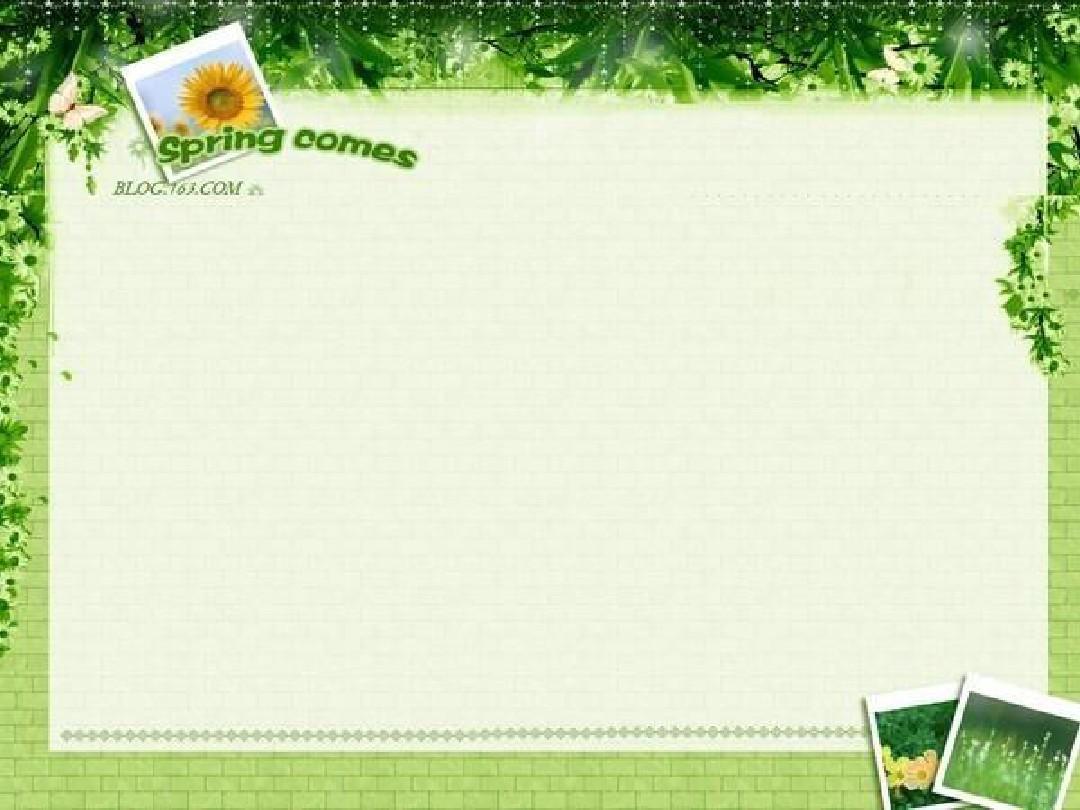 Goodbye!
Thank you!